Investigate and describe the influence of friction on motion.
Florida Benchmark: SC.5.P.13.2 – Investigate and describe the influence of friction on motion.
NGSS Standard: 3-PS2-2 – Make observations and/or measurements of an object’s motion to provide evidence that a pattern can be used to predict future motion.






John Mark L. Barbado, M.Ed.
STEM Educator
Forces, Motion, and Friction
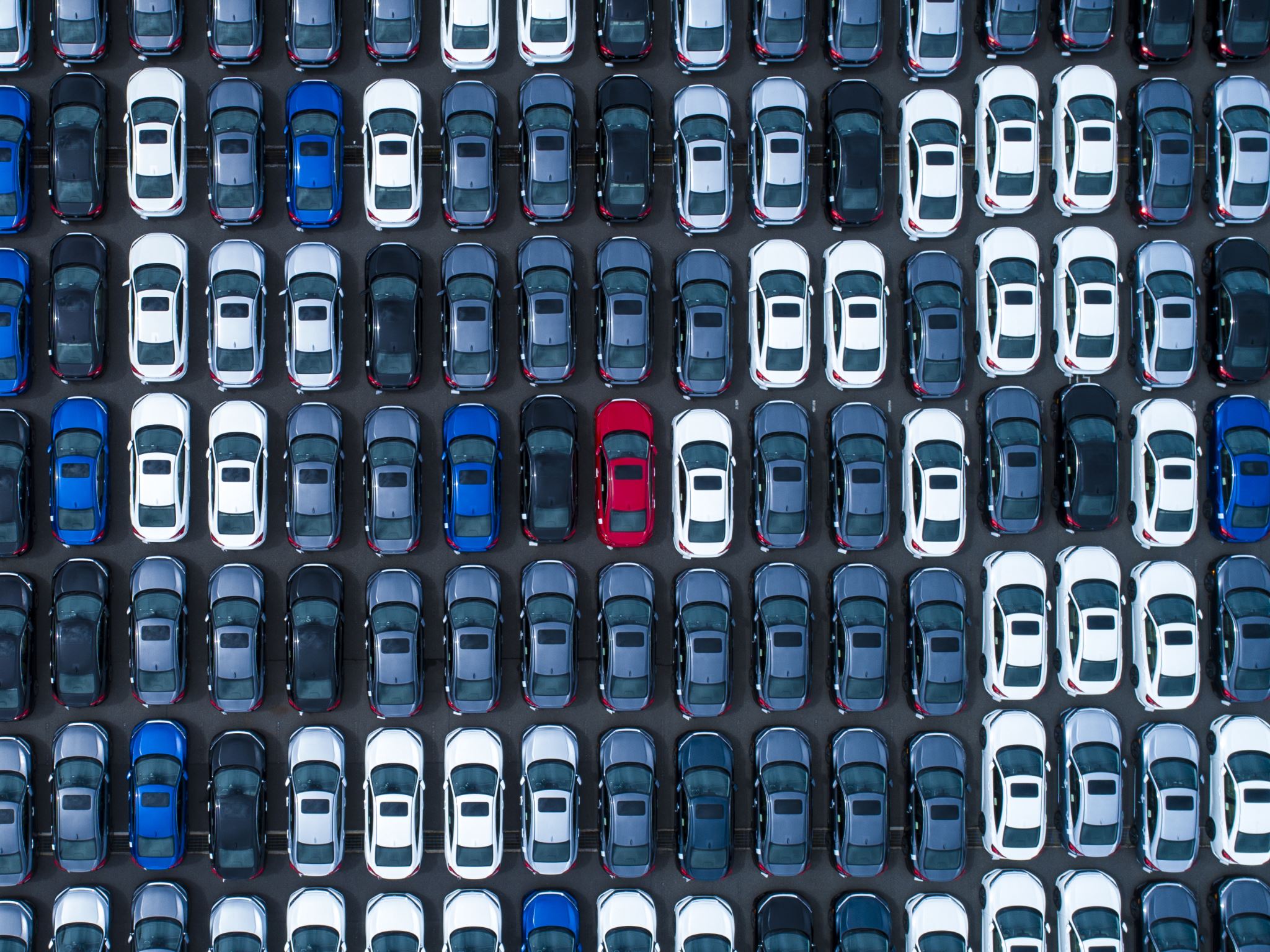 Essential Question/s:
What makes a car stop when you stop pushing it? or Why do you slow down when running on grass compared to tile?
What is a Force?
Types of Forces
Contact Forces
Applied Force (Fₐ)
A force that’s pushed or pulled by a person or object.
Example: You pushing a box.
Frictional Force (Ff)
Opposes motion between two surfaces in contact.
Includes static, sliding, rolling, and fluid friction.
Normal Force (Fn)
The support force from a surface, acts perpendicular to the surface.
Example: A book resting on a table is supported by the normal force.
Tension Force (Ft)
Force through a string, rope, or cable when pulled tight.
Example: Tug-of-war rope tension.
Spring Force (Fs)
Force from a compressed or stretched spring.
Example: A slingshot or trampoline.
Air Resistance (a type of fluid friction)
Force that opposes motion through air.
Example: A parachute slowing down a fall.
Non-contact Forces (act at a distance)
1. Gravitational Force (Fg)
The force of attraction between objects with mass (like Earth pulling us down).
Example: An apple falling from a tree.
2. Electromagnetic Force
Acts between charged particles.
Includes both electric (static electricity) and magnetic forces.
Example: Magnets attracting or repelling, lightning.
3. Nuclear Forces
Only act inside atoms:
Strong Nuclear Force: Holds the nucleus of an atom together.
Weak Nuclear Force: Responsible for certain types of radioactive decay.
What is Motion?
What is Friction?
Types of Friction
[Speaker Notes: There are four main types of friction, each depending on the situation and type of motion:
Static Friction
Acts on objects at rest.
Prevents motion from starting.
Example: A book that doesn’t move when you push it lightly.
Sliding (Kinetic) Friction
Acts on objects that are sliding over a surface.
Always opposes the direction of motion.
Example: Pushing a book across a table.
Rolling Friction
Occurs when an object rolls over a surface.
Less than sliding friction.
Example: A soccer ball rolling on the grass.
Fluid Friction (or Drag)
Happens when an object moves through a fluid (liquid or gas).
Depends on the object's speed, shape, and the fluid’s density.
Example: Air resistance on a moving car or water resistance on a swimmer.]
Everyday Examples
Summary
References:
Florida Department of Education. (2023). Standard SC.5.P.13.2: Investigate and describe the influence of friction on motion.
National Science Teaching Association (NSTA). (2022). Force and Motion: Elementary Science Practices. https://www.nsta.org
NASA Space Place. (2021). What Is Force? https://spaceplace.nasa.gov/what-is-force
Khan Academy Kids. (2023). Understanding Motion and Friction. https://www.khanacademy.org